Obnova prekršajnog postupka
Nikša Vojvoda, asistent na projektu HRZZ-a „Hrvatsko prekršajno pravo u europskom kontekstu – izazovi i perspektive”, na Pravnom fakultetu Sveučilišta u Zagrebu
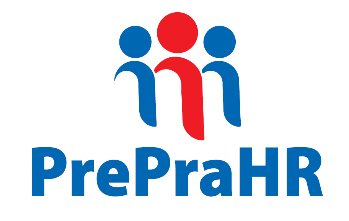 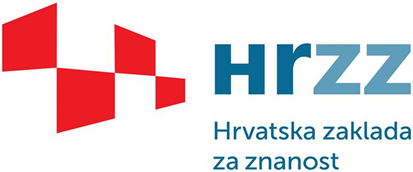 Izvanredni pravni lijekovi u prekršajnom postupku
1
2
3
Obnova prekršajnog postupka
Zahtjev za izvanredno ublažavanje kazne
Zahtjev za zaštitu zakonitosti
Primjenjivost standarda iz prakse ESLJP-a
hrvatski prekršajni postupak se u smislu Konvencije može smatrati „kaznenim postupkom u širem smislu”


načelno su primjenjiva konvencijska jamstva za kaznene postupke
Primjenjivost standarda iz prakse ESLJP-a
jamstva iz čl. 6. Konvencije se, međutim, načelno ne primjenjuju u postupcima po izvanrednim pravnim lijekovima (Fischer v. Austrija, Moreira Ferreira v. Portugal (br. 2.))
postoje određene iznimke
no u postupku koji je ponovno započeo nakon prihvaćanja izvanrednog pravnog lijeka primjenjuju se  jamstva iz čl. 6.
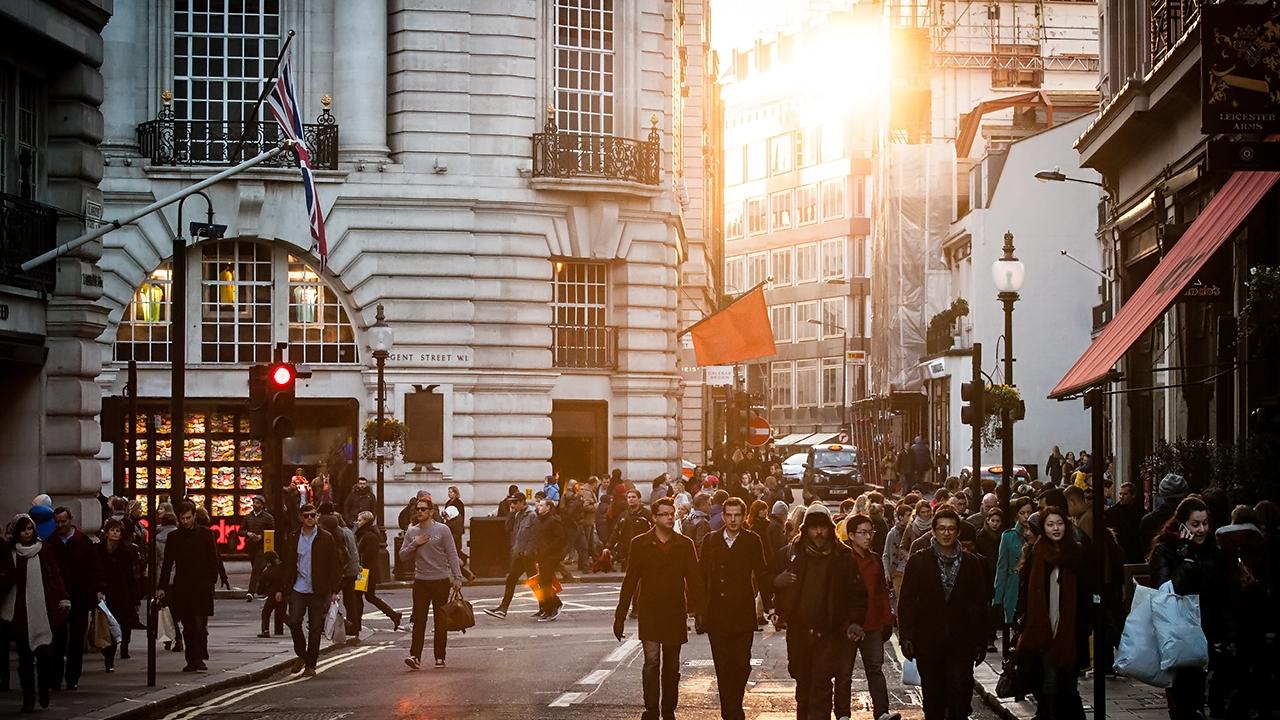 Obnova prekršajnog postupka
5
Obnova prekršajnog postupka
obnova prekršajnog postupka na štetu okrivljenika (čl. 213. PZ-a)
obnova prekršajnog postupka u korist okrivljenika: 
ako se dokaže da je presuda ili druga odluka utemeljena na lažnoj ispravi ili na lažnom iskazu svjedoka, vještaka ili tumača
ako se dokaže da je do presude ili druge odluke došlo zbog kaznenog djela odgovorne osobe, tužitelja ili suca
ako se iznesu nove činjenice ili se podnesu novi dokazi koji su sami za sebe ili u svezi s prijašnjim dokazima prikladni da prouzroče oslobođenje osuđenika koji je bio osuđen ili njegovu osudu po blažem propisu
ako je osuđenik za isto djelo više puta osuđen ili ako je više osuđenika osuđeno zbog istog djela koje je mogao počiniti samo jedan osuđenik
Obnova prekršajnog postupka II (čl. 215.)
ovlaštenici za podnošenje zahtjeva: 
stranke
nakon smrti osuđenika i neki njegovi srodnici/bliske osobe
zahtjev se može podnijeti i nakon što je prekršajnopravna sankcija izvršena i bez obzira na zastaru
podnosi se općinskom sudu koji je sudio u prijašnjem postupku, taj sud i odlučuje u zahtjevu (st. 3.)
ako je u prvom stupnju odlučivalo tijelo državne uprave, ono je nadležno i za obnovu (čl. 96. st. 2.)
Obnova prekršajnog postupka III (čl. 215.)
u zahtjevu se treba navesti osnova po kojoj se traži obnova i dokazi kojima se potkrepljuju činjenice na kojima se zahtjev temelji (st. 4.)
Sud će rješenjem odbaciti zahtjev zbog određenih formalnih razloga navedenih (st. 6.) 
Ako se zahtjev ne odbaci sud ga dostavlja protivnoj stranci na odgovor (st. 7.)  
nakon provedenih izvida sud će rješenjem odmah odlučiti o zahtjevu tako što će (a) prihvatiti zahtjev i dopustiti obnovu ili (b) odbiti zahtjev ako novi dokazi nisu prikladni da dovedu do obnove postupka (st. 8.)
Moguća žalba
Obnova prekršajnog postupka IV: novi postupak (čl. 216.)
za novi postupak važe iste odredbe kao i za prvi postupak, ali sud nije vezan za rješenja iz prijašnjeg postupka (st. 1.)
dakle, ako zahtjev za obnovu bude prihvaćen, ponovno se provodi glavna rasprava ili žurni postupak
ako novi postupak bude obustavljen do početka glavne rasprave, rješenjem će se ukinuti i prijašnja presuda (st. 2.)
Obnova prekršajnog postupka V: novi postupak (čl. 216.)
kad sud u novom postupku donese presudu, izreći će da se prijašnja presuda djelomično ili u cijelosti stavlja izvan snage ili da se ostavlja na snazi
izdržana kazna će se uračunati
ako je obnova određena samo za neko od djela za koje je osuđenik bio osuđen, izreći će se nova jedinstvena kazna
Obnova prekršajnog postupka VI: praksa
Prema sucu Završkom se obnova u praksi često traži zbog pogrešnih razloga (onih koji nisu osnova za obnovu):
povrede materijalnog zakona i odredaba postupka
pogrešne ocjene dokaza 
promjene pravnog shvaćanja u sudskoj praksi
odluke o sankcijama i drugim pitanjima
Ustavna tužba povodom rješenja o žalbi na rješenje o odbačaju/odbijanju zahtjeva za obnovu postupka?
(…) Stoga se pojedinačnim aktima iz članka 62. stavka 1. Ustavnog zakona, protiv kojih je Ustavni sud nadležan pružati ustavnosudsku zaštitu, u pravilu imaju smatrati samo odluke donesene u prethodno provedenom, pravomoćno završenom postupku kojima je odlučeno o pravima i obvezama stranaka ili o sumnji ili optužbi, ali ne i odluke donesene u postupku u kojem se rješavalo o njegovoj obnovi.  (Ustavni sud RH, U-III/5265/2019)

Ustavna tužba, dakle, nije dopuštena!
Hvala na pažnji!